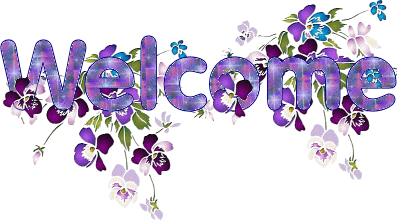 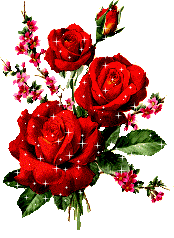 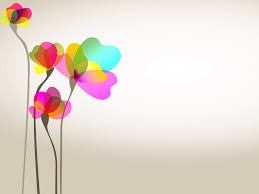 Teacher’s Identity
Mst. Lucky Akhter parveen
Assistant teacher
Bihari Govt.Primary School
Pirgachha, Rangpur
Subject Identity
English For Today
Class: three
Unit: 35  
Lesson: 1-3 
Time: 45 minutes
Date: 21/12/2019
Learning Outcome
Students will be able to
Listening-4.3.1 enjoy and understand simple stories.
Speaking-3.1.1 ask and answer wh question
Reading- 5.1.1 read simple paragraphs.
Let’s see the picture
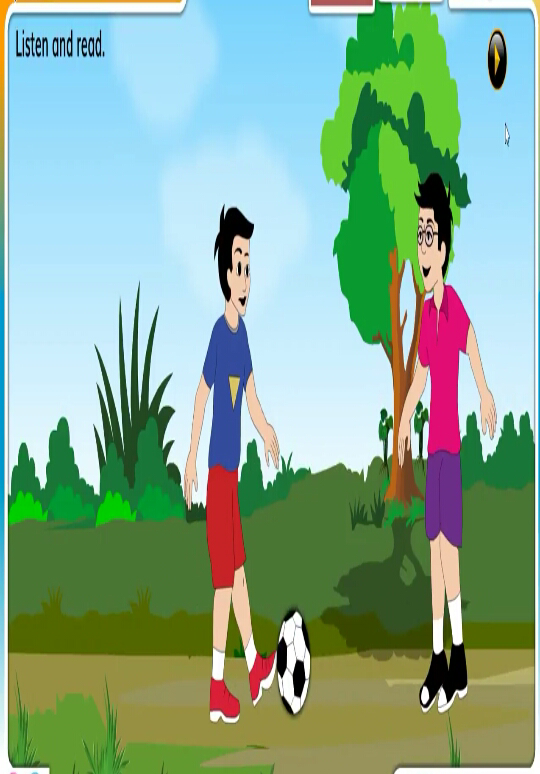 My friend
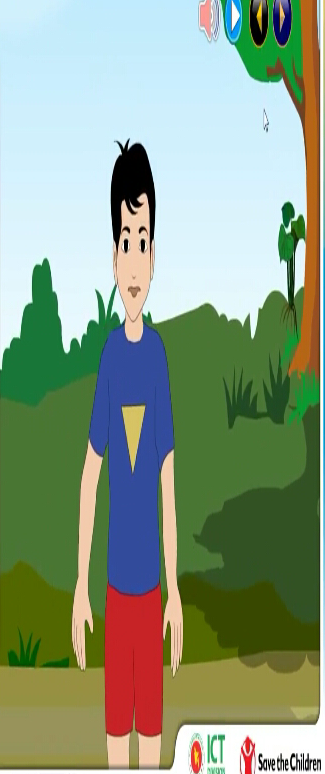 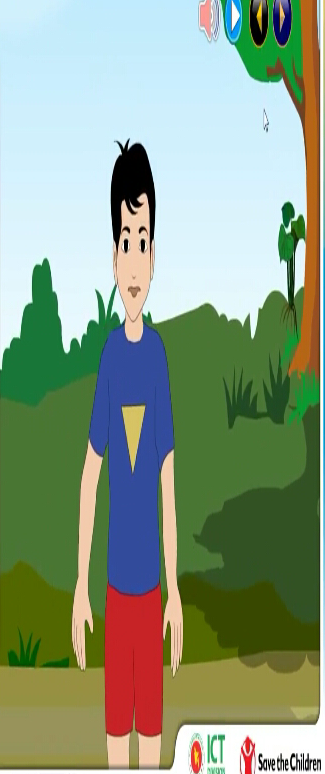 I’m Radif, I’m eight years old.
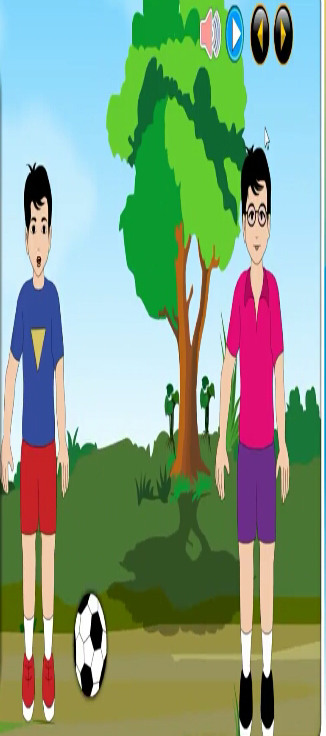 Anik is my best friend.He’s eight years old, too.
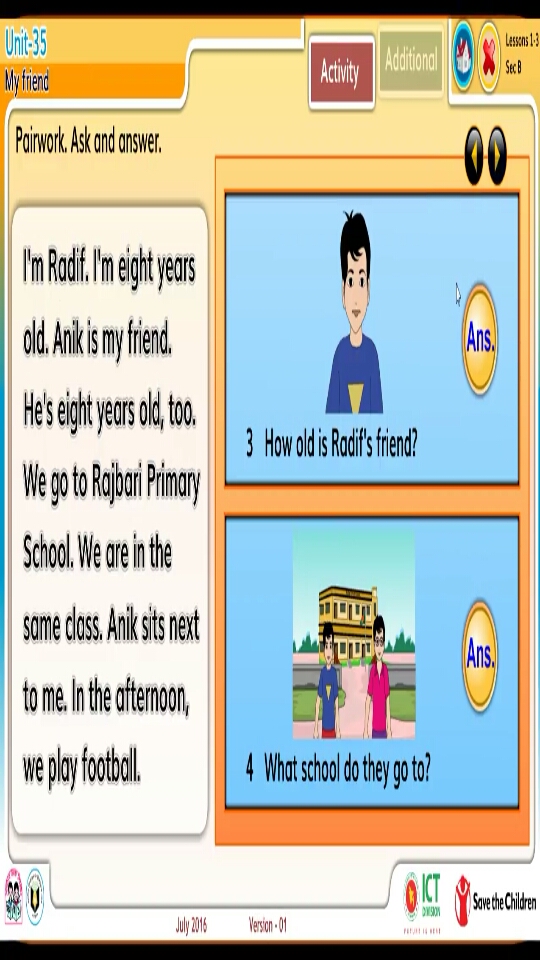 We go to Rajbari Primary School.
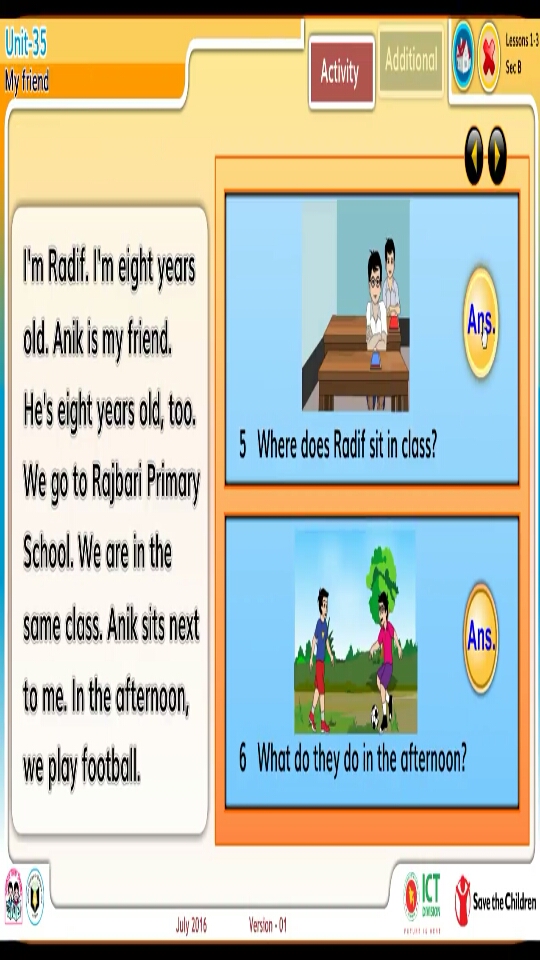 Anik sits next to me.
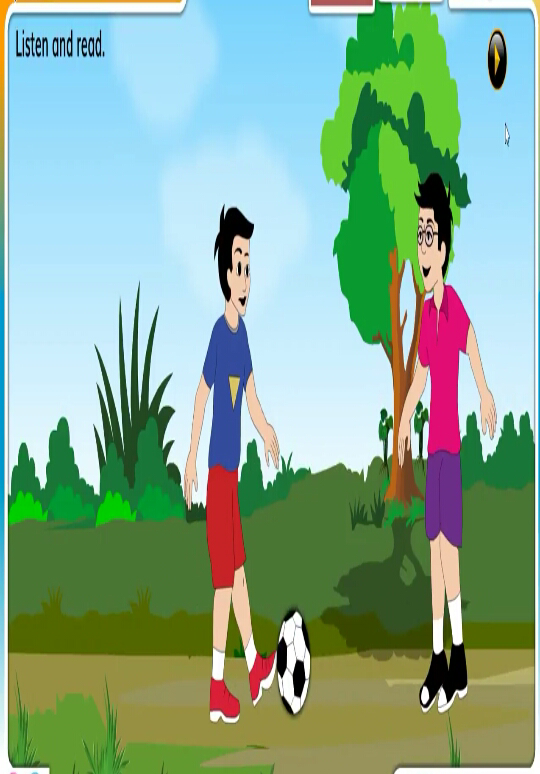 In the afternoon, we play football.
Open your English book at page 31.
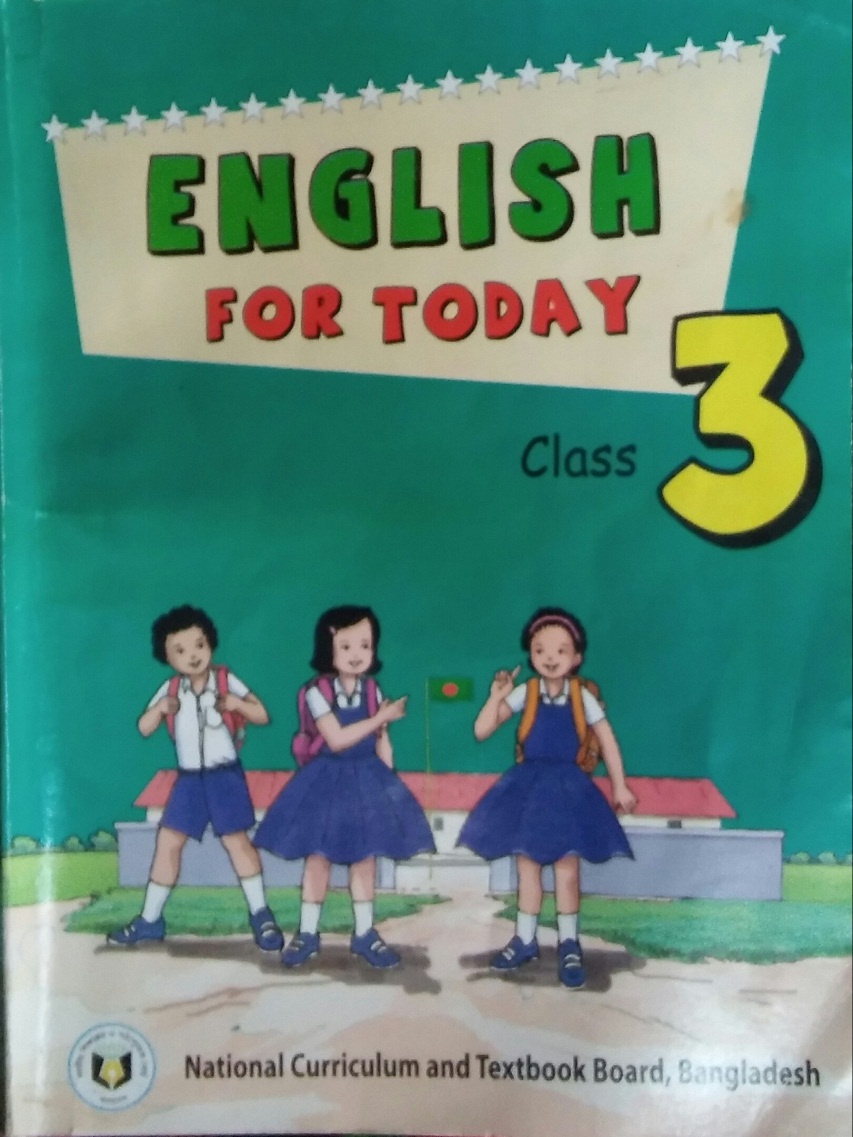 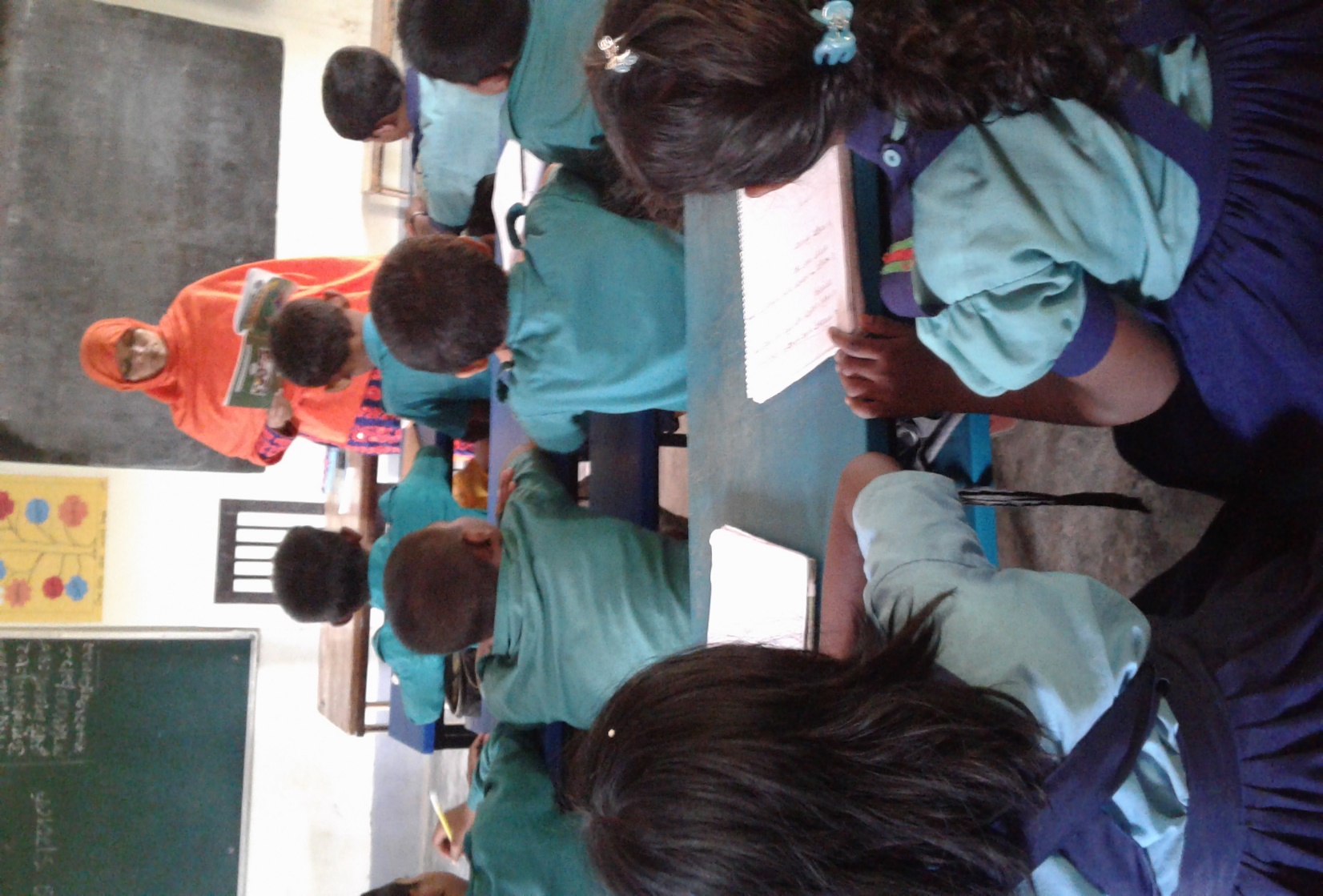 Teacher’s    reading.
Student’s reading.
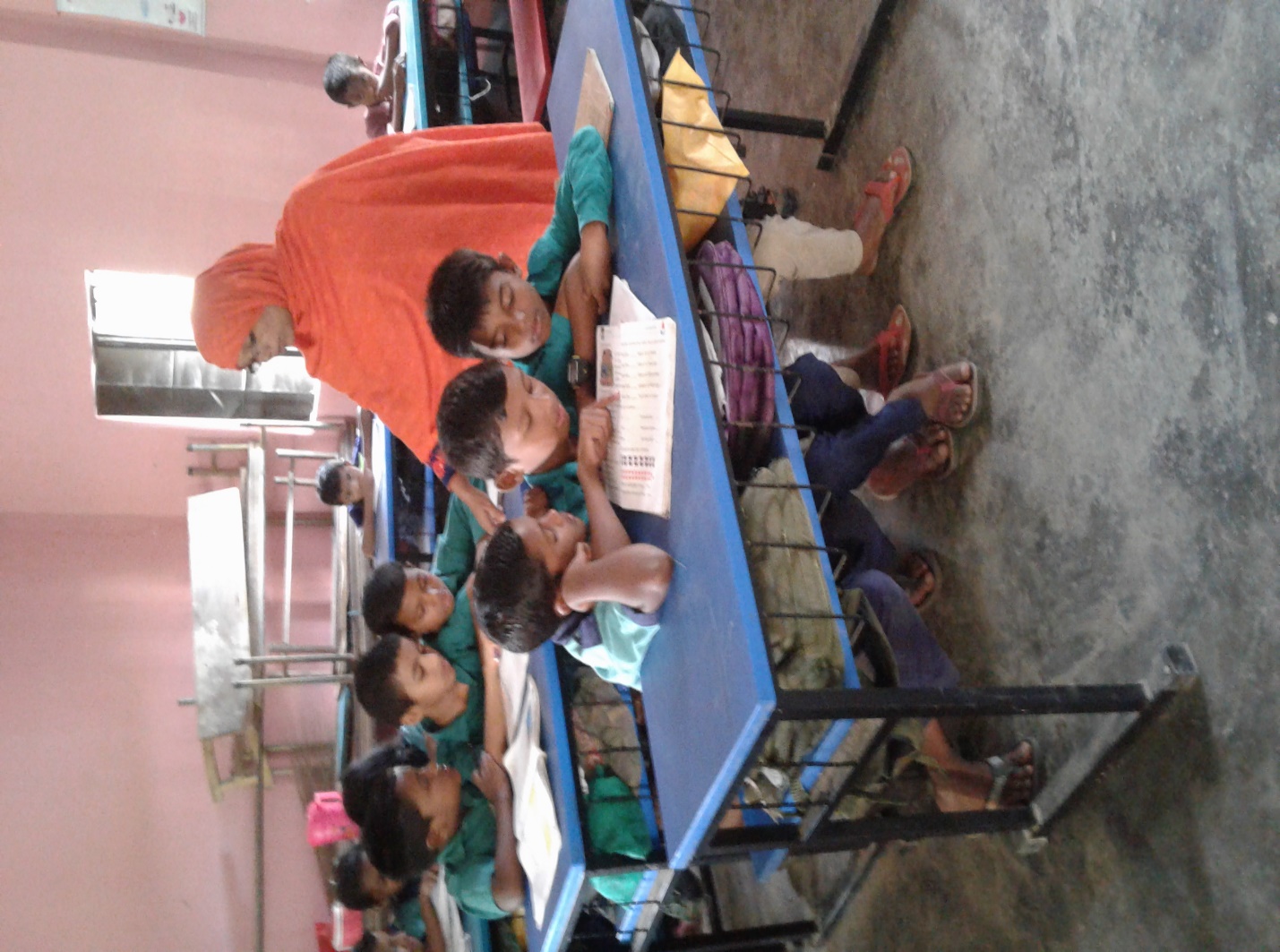 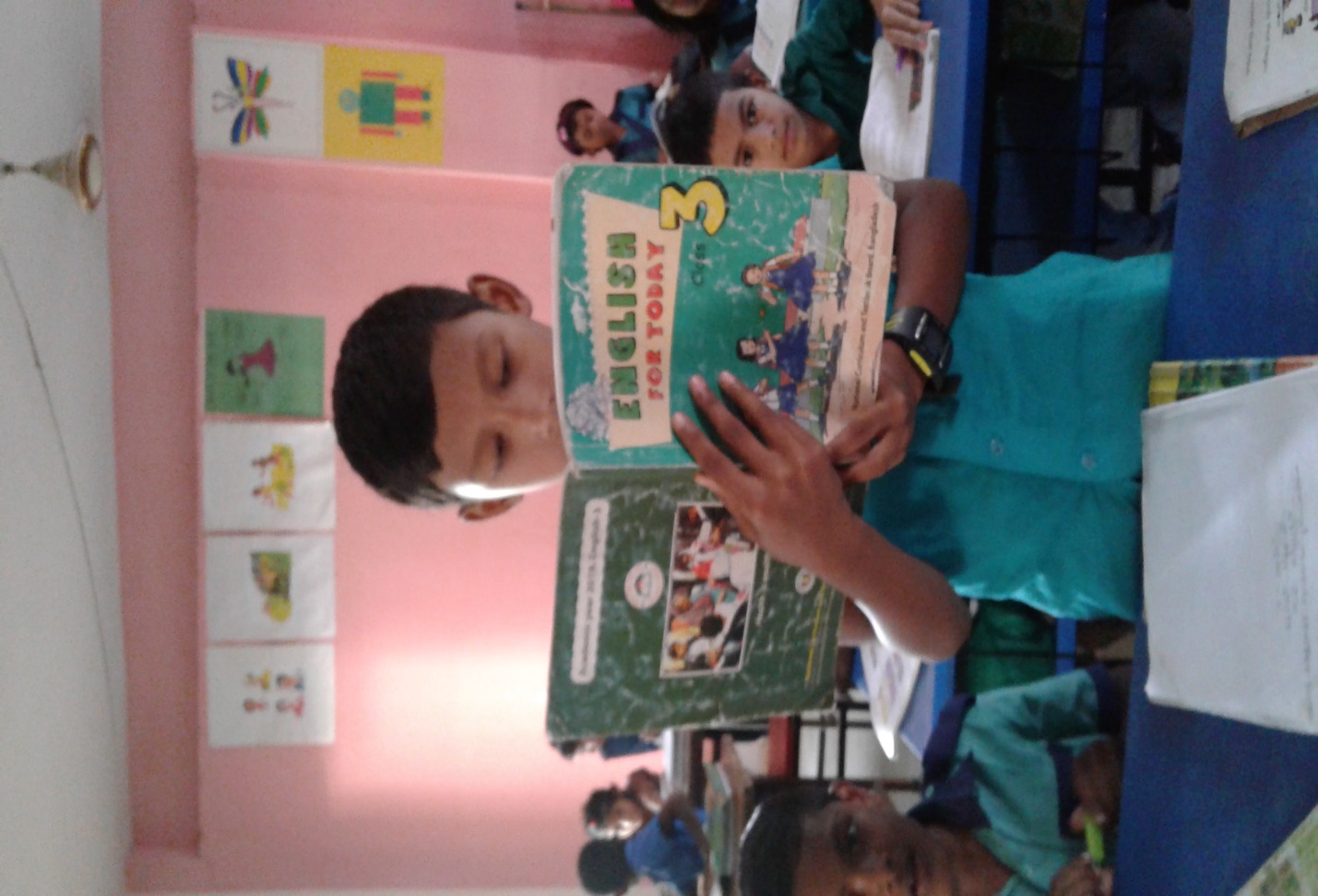 Word meaning
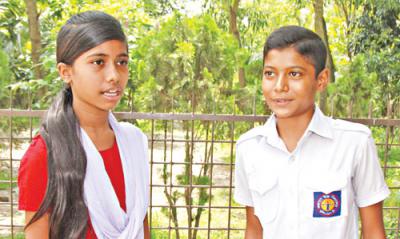 a person you know well and like
friend
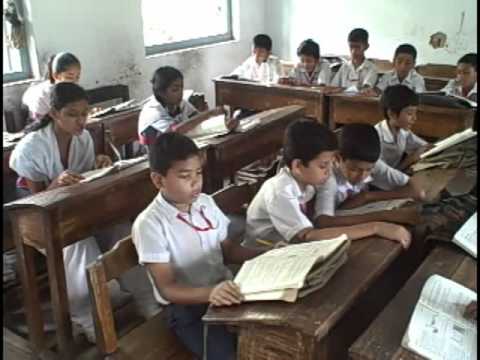 a group of students who are taught together
class
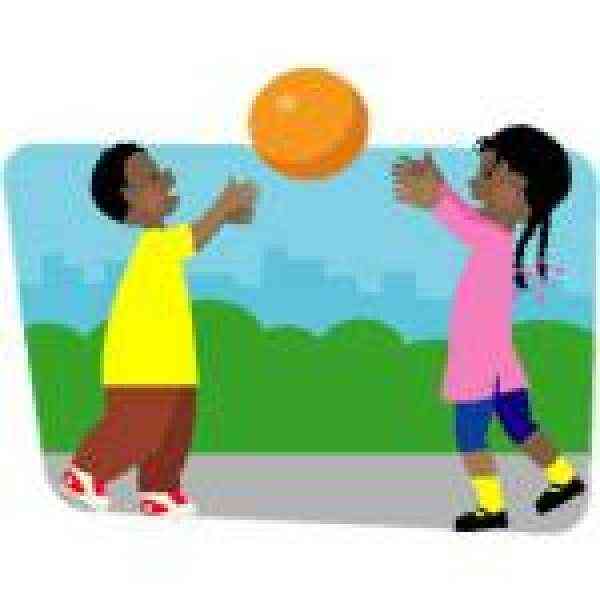 to do thing for pleasure
play
Pair work. Read and choose the best answer.

1.  Radif is ____  years old.
six                      b. seven
c. eight                   d. nine
2. _____ sits next to Radif.
a. Meher                    b. Kadir              
c.  Niamat                 d.  Anik
3. Anik is ______  friend.
a. Karim’s                          b. Radif’s
c.  Latif’s                            d.  Jubaer’sPair
Pair work.  Read and match the words in of the column ‘A’ with their meaning in column ‘B’.
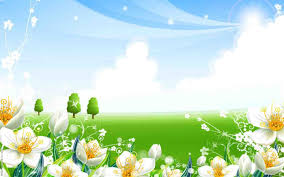 Group work.    Read and answer the following question.

Who is Radif’s friend?
 How old is Radif?
Write about Radif and Anik.
 Where does Anik sit?
 How old is  Anik?
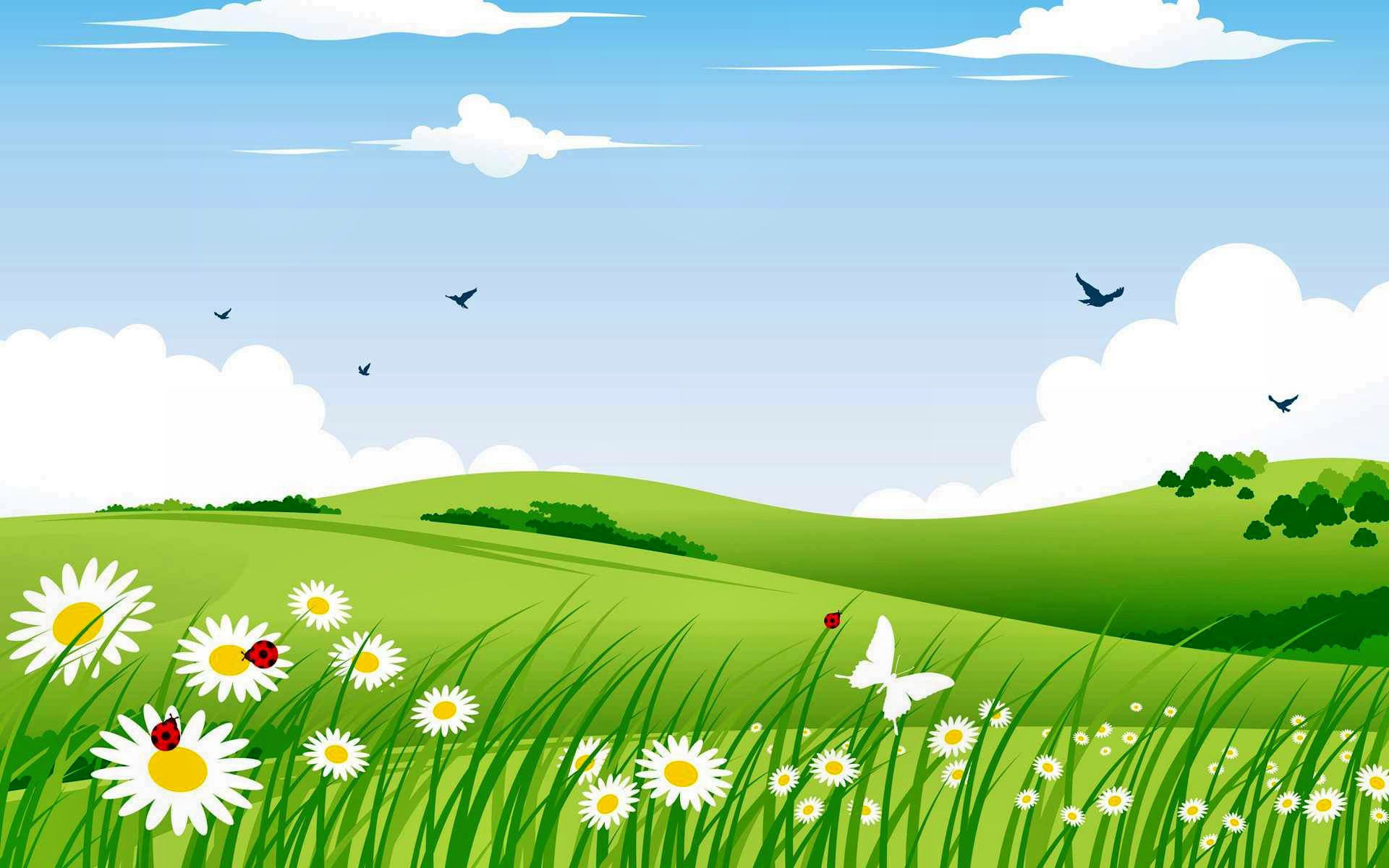 Pair work.  Read and fill in the blanks.

1. They go to ________ Primary school.
2.Anik sits  _______  to Radif.
3. They are in the _______  class.
Rajbari
next
same
Evaluation 
Rearrange the sentences.
Radif, am, i
 a, student, am, i
 am, eight, i, years, old
 are, we, in, the, class, same 
football, play, we
Home work.
write a short composition about “ Your friend” at least five sentences.
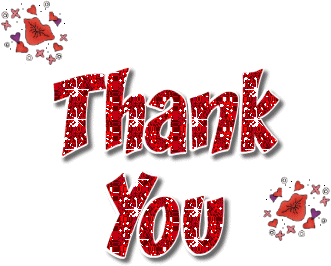